27 IDEAS FROM THE ERASMUS GENERATION

-

27 IDEE DALLA GENERAZIONE ERASMUS
L’UE tra allargamento e disintegrazione (1/2)
un’Europa multi-livello (Ungheria)1° livello: area di cooperazione con incontri annuali su questioni importanti come sicurezza, commercio, cultura 2° livello: area di libero scambio 3° livello: unione doganale, in vista della creazione di un mercato comune 
l'UE deve porsi come mediatrice nel discorso politico dei Balcani Occidentali (Bulgaria)
L’UE tra allargamento e disintegrazione (2/2)
rafforzamento della Politica Estera e di Sicurezza Comune (Estonia) 
creazione di un genuino demos Europeo (Spagna) 
uso più esteso del voto a maggioranza qualificata (Finlandia) => creazione di partiti transnazionali a livello europeo => incrementare programmi di scambio culturale-educativo
Valori condivisi e nazionalismo in ascesa
dimensione sociale più forte nelle politiche dell'UE (Olanda) 
concettualizzare nuovamente la democrazia a livello europeo (Lituania) => ripensare i valori nel sistema legale dell'UE => rafforzare i meccanismi di tutela dei valori fondamentali 
coinvolgere i cittadini nella vita pubblica dell’UE (Cipro) 
la lingua inglese come lingua franca (Lussemburgo)
IDEE DAL PORTOGALLO
COSA LEGA I PAESI DELL’UNIONE?

CONVIENE PUNTARE TUTTO SULLA RETORICA IDENTITARIA?

IDEA: PUNTIAMO SULL’INTERESSE COMUNE
SENSO DI APPARTENENZA → UNIONE POLITICA.
CONS: 
VS Pluralismo (Art 2 TUE)
Ostilità Identità Nazionali (FN) (UKIP) (PVV)
Componente Inclusiva e Esclusiva
QUALI FATTORI LO AUMENTANO??
IDENTITA’ CULTURALE??
oppure
PRO: 
Meno Controverso
Pluralismo (Art 2 TUE)
Minimizza le differenze
INTERESSI COMUNI/SOLIDARIETA’?
“A unity resulting from common interests, feelings, or sympathies”
IDEE DALLA POLONIA
L’UE NELL’ERA DIGITALE



PIU’ COORDINAZIONE NEI SOCIAL MEDIA 
fondamentale in politica e nelle elezioni
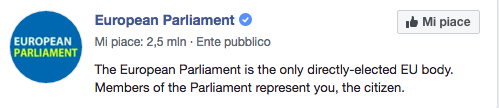 1°
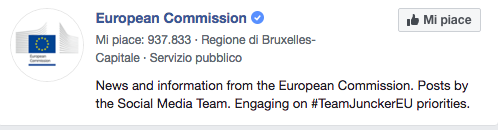 2°
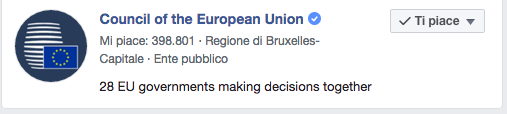 3°
SOCIAL MEDIA: ARMA A DOPPIO TAGLIO 

INSUFFICIENTI CAMPAGNE DI INFORMAZIONE E CONTRASTO ALLA DISINFORMAZIONE

IDEA: AUMENTARE “LOTTA” ALLA DISINFORMAZIONE ANCHE A LIVELLO INTERNO. (vd Russia)
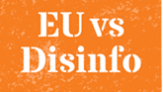 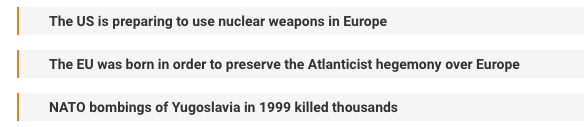 GRETA
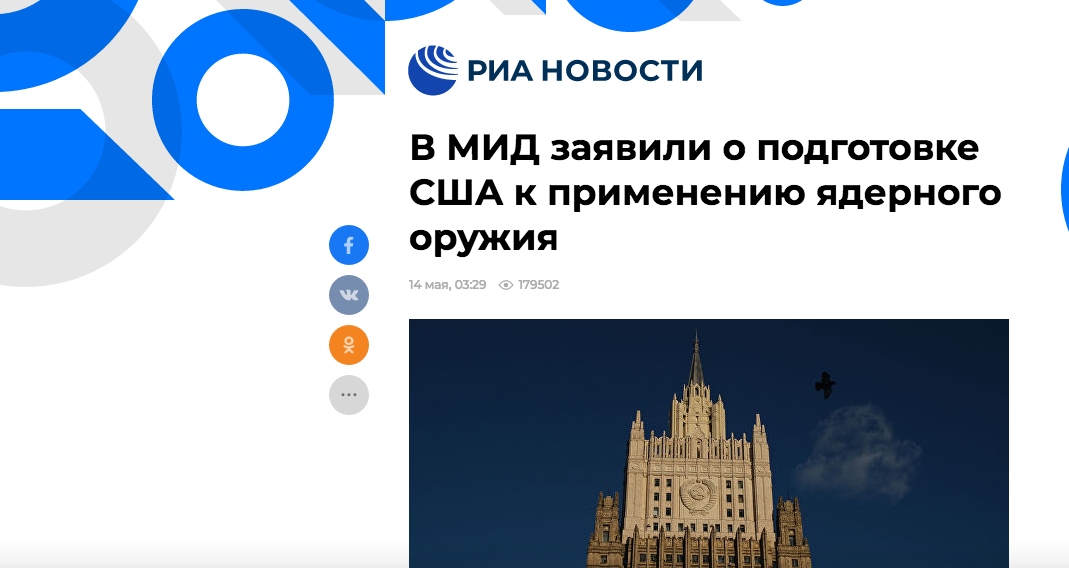 “IL MINISTERO DEGLI AFFARI ESTERI AMERICANO  SI PREPARA ALL’UTILIZZIO DI ARMI NUCLEARI (“IN EUROPA”)
Austerity:
> DISEGUAGLIANZA

< LEGITTIMITA’

PROMUOVERE L’ESPANSIONE
IDEE DALLA DANIMARCA
Paura dell’immigrazione → Euroscetticismo.

Paura della povertà → Paura dell’immigrazione.

“regions where GDP per capita is low, a high proportion of people have low education, a high proportion is over the age of 65 and there is strong net immigration are more likely to be apprehensive of the EU” 
(Arnossorn & Zoega, 2016)
+
Austerità (pensioni, servizi di assistenza sociale e servizi pubblici)
=
Crisi Economica
> Ineguaglianza           < legittimità
IDEE DALLA FRANCIA
MULTIDISCIPLINARIETA’
’
CONSEGUENZE POLITICHE
CONSEGUENZE SOCIALI
POLITICHE ECONOMICHE
+
Austerità (pensioni, servizi di assistenza sociale e servizi pubblici)
=
Crisi Economica
> Ineguaglianza           < legittimità
Riformare l’Unione Monetaria → EMF


Golden Rule → + Flessibilità e Soldiarietà
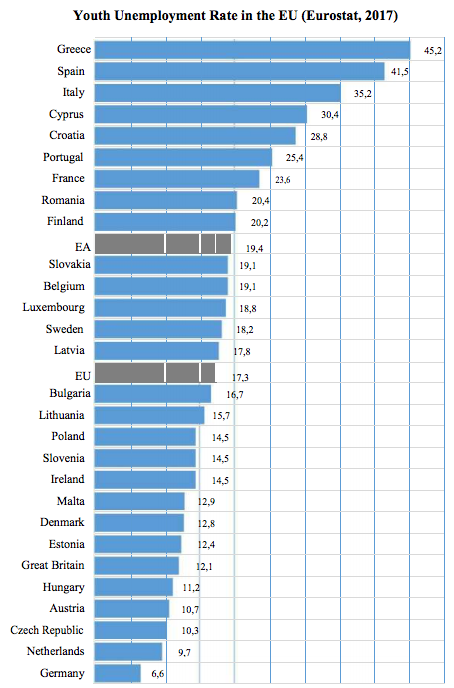 SLOVACCHIA
DISOCCUPAZIONE GIOVANILE: 

      
      UNA PIAGA DA SANARE
PERCHE’ NON ALLINEARSI CON LE DIRETTIVE DI   ILO, BANCA MONDIALE e OECD


IDEA: APPROCCIO INTEGRATO
Offerta di Lavoro
Domanda di Lavoro !!
“Tutti” istruiti e specializzati, ma senza lavoro: UNDEREMPLOYMENT
Investire per STIMOLARE la domanda di lavoro.
Populismo, euroscetticismo e il deficit democratico: come diminuire la distanza tra l'Ue e i suoi cittadini
Trasparenza, rappresentazione e partecipazioneUe come progetto d’élite, pro-europeo
Identità europeaUn’Europa sempre più unita, ma senza una voce unica
Informazione e comunicazioneattualità e punti di vista nazionali
Partecipazione elezioni europee
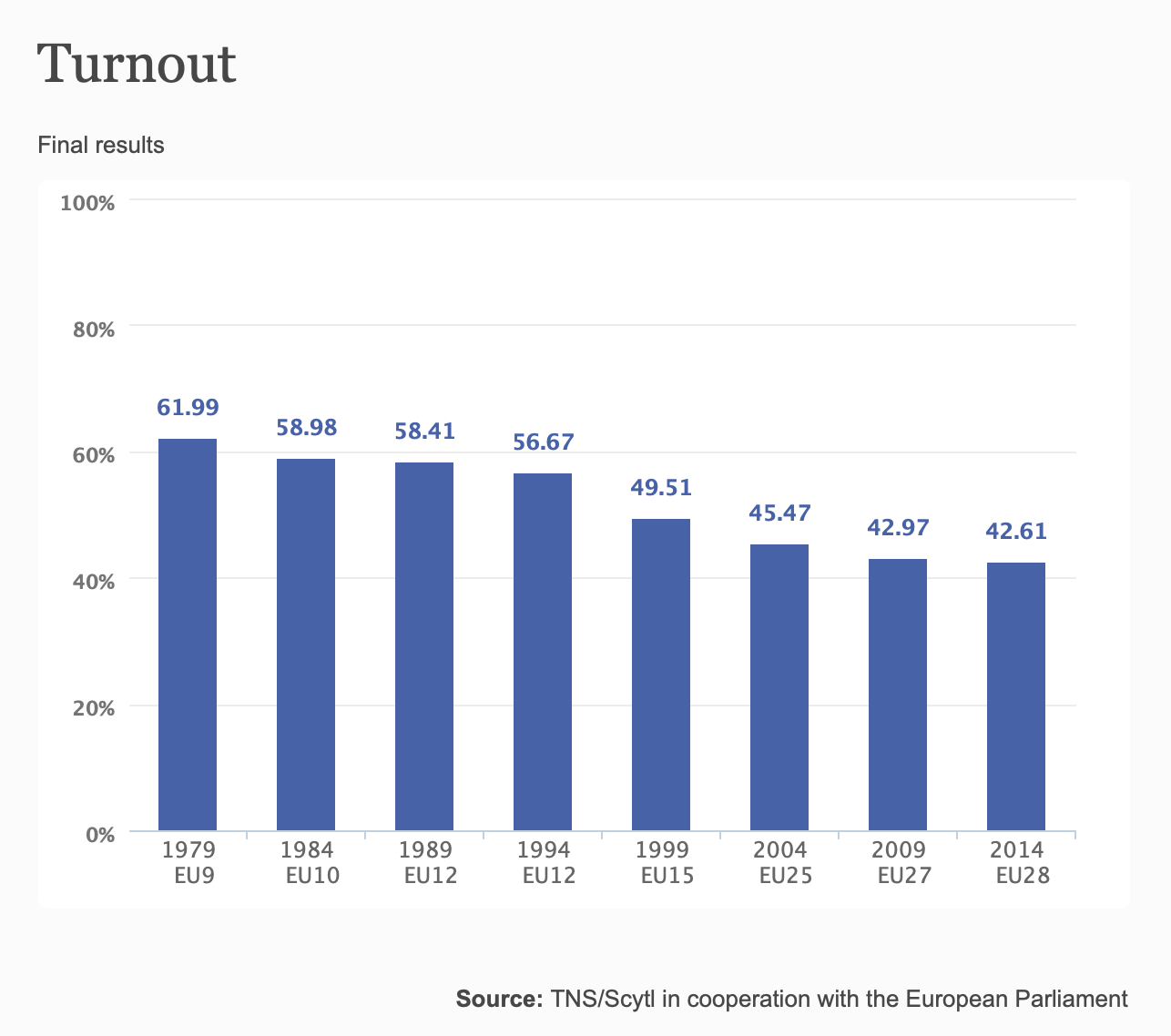 Net support for EU membership by educational attainment
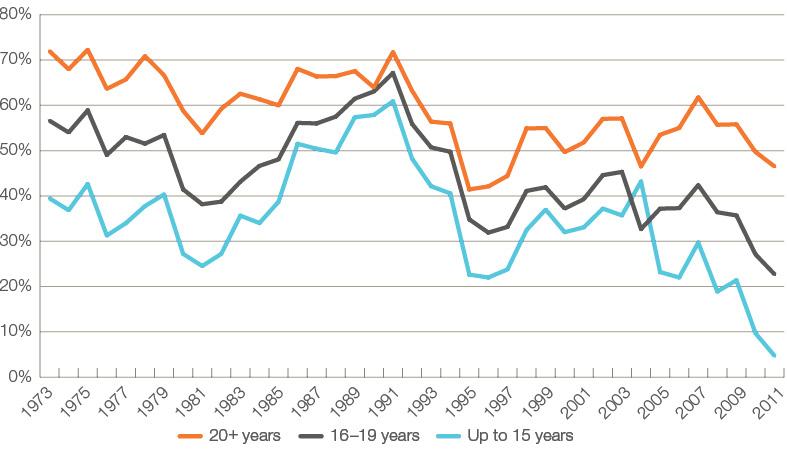 Fonte: IPPR calculations based on Eurobarometer
Populismo, euroscetticismo e il deficit democratico: come diminuire la distanza tra l'Ue e i suoi cittadini
Trasparenza, rappresentazione e partecipazione
Diritto d’iniziativa dei cittadini europei
Comunicazione online
Identità europea
Erasmus per tutte le classi sociali
Definire una leadership europea
Informazione e comunicazione
 Programma TV europeo
Migration, border and frontiers
Inclusione delle popolazioni di migranti (Grecia)

•Attitudini verso l’accettazione dei migranti
•Quali conseguenze per politiche già esistenti?

Coesistenza religiosa in Europa (Irlanda)

•Può l’Ismal convivere con i valori cristiani?
•Principali metodi per facilitare il processo
The EU and member states in global affairs: addressing future challenges
Per quanto riguarda le relazioni esterne dell’Unione Europea, è necessaria una maggiore integrazione nella PESC.
Proposte specifiche riguardano:
 
•Voto a maggioranza nel Consiglio Europeo (Croatia)
•Creare una European Security and Defence Union (Germania)
•Migliorare le capacità militari disponibili (Slovenia)
Il Pacchetto Energetico dell’Unione Europea (Svezia)

•Maggiore integrazione nel mercato dell’energia 
•Tre obiettivi principali

Cybersicurezza (Italia)

•Necessità di investimenti più coordinati
• Standards comuni per costruire uno spazio sicuro nell’UE